Electrotechnic faculty
Electric drive department
Fundamentals of electric drive
Presentation #7
Alexander Beshta
Alexander Beshta
141
http://do.nmu.org.ua/course/index.php?categoryid=11
Types of electric drive systems
Types of DC electric drive systems
Types of AC electric drive systems
Types of electric drive systems
Types of DC electric drive systems
~
DM
GFR
MFR
~
~
Types of DC current drives:  G-M system
Power
output
Ia
+
+
M
G
Power
input
–
–
Generator
losses
Driving machine
losses
MT
Motor
losses
Control input
Control input
eB
eC
–
+
eA
eA
eB
ep
Types of DC current drives:  TC-M system

eC
C

eB
B
VS5
VS1
VS3
VS1
eA
Тr
A
Power
input
t
~
VS6
VS4
VS2
VS6
VS2
ТС
VS1
VS4
VS6
VS3
VS2
VS5
Control input
L
М
Motor
losses
Types of DC current drives:  chopping system
Id
Ia
S
Rec
D
Vd
Cf
М
~
ID
Types of electric drive systems
Types of AC electric drive systems
A
B
C
a)
Voltage adjuster-induction motor" system (a), dynamic breaking implementation (b) and and torque-speed characteristics (c)
VA
VS5
VS7
VS9
VS3
VS1
Phase 
control 
system
Vref
Speed
controller
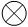 
Vs> Vs,1 > Vs,2 > Vs,3
(-)
VS6
VS8
VS4
VS10
VS2
0
c)
tacho-meter
cr
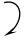 M
Vs
Vs,3
Vs,1
Vs,2
A
B
C
b)
VS3
VS8
VS9
VS6
Tst
…
Tst,3
Td
Tcr,3
Tcr,2
Tcr
Tcr,1
V1
Slip energy recovery circuit
A
B
C
P1
Ld
Prec
3
1
VS1
D5
VS5
VS3
D1
D3
+
−
Id
a
er
Vd2
b
IM
Vd1
c
−
+
Ps
4
VS4
VS6
D4
D6
2
VS2
D2
Scalar control of AC motor
~

INVERTER
RG
CF

f3< f2 < f1 =50 Gz
CE
FC
0,1
f1
BC
cr,1

0,2
f2
cr,2
0,3
f3
cr,3
Tst,2
Tst,3
Tst,1
Tcr,1
Td
3-phases current system
L1
A1
C2
BC
B2
BA
B1
BB
C1
L2
L3
A2
Rotating field
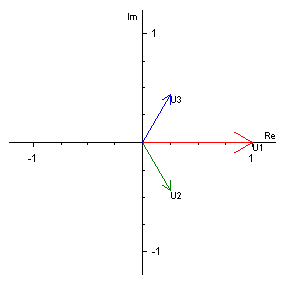 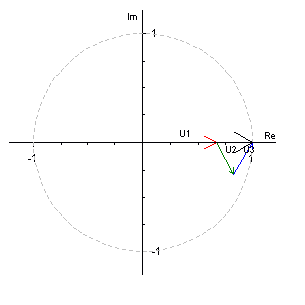 A1
A1
B2
B2
C2
C2
B1
B1
C1
C1
A1
A1
~
V1,rf
2
I1u
I1u,rf
V1u,rf
V1A,rf
2,rf
INVERTER
CC1
FC
BC
CT2
PC2
-
-
V1B,rf
I1v,rf
V1,rf
Trf
V1v,rf
I1v

V1C,rf
rf
SC
RG
CC2
-
-
I1
I1u
I1A
CT1
PC1
I1B
I1
I1C
I1v
cos
sin
0
2
VF
FT
2=2m
0
2
SS

Vector control of AC motor
Questions for exam
What is the converter for?
What is the electric motor for?
What is controller for?
What is controller for?
What is the gearbox for?
What is closed loop control system of electric drive?
What kind of output parameters of electric drive is possible to control?
How many electric drives can operate on one machine tool?
How many machine tools can be driven by one electric drive?
What is the torque-speed characteristic?
What is the starting torque?
What is the no-load speed?
What is the rated behavior?
What is the artificial characteristic?
What is the developed torque?
What is the load torque?
Which device has this characteristic? (elevator, lift, crane, fan, pump, coiling machine, generator)?
What is the degree in the load formula for the elevator (elevator, lift, crane, fan, pump, coiling machine, generator)?
What is the torque-speed characteristic of different types of motors?
What kind of electric drive can create the constant torque characteristic?
What is the critical torque of AC motor?
What are the conditions of static stability of AC electric drive?
How can a dynamic torque be created?
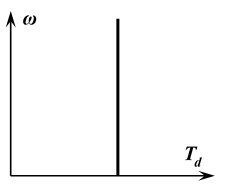 Questions for exam
What is dependence between the sign of the motor speed and sign of the reactive load torque?
What is dependence between the sign of the motor speed and sign of the active load torque?
What ratio between motor torque and load torque need be for acceleration, deceleration of electric drive?
What is happening with motor (not synchronous) speed when the load becomes bigger?
What types of speed control of DC electric drive do you know?
What change in the mode parameter of DC separately excited motor corresponds to the characteristic (example)?
What change in the mode parameter of series DC motor corresponds to the characteristic (example)?
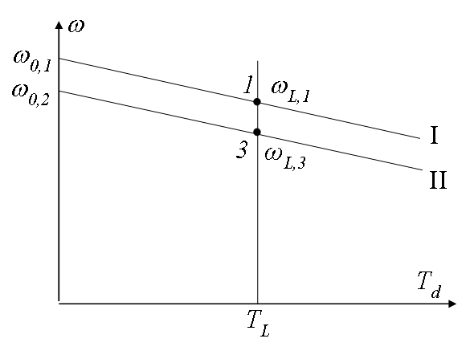 31. What is the trace of electric drive moving from the point 1 to point 3?
What is the trace of electric drive moving from the point 3 to point 1?
Condition of which mode of DC motor is shown on the picture (traction, dynamic, regenerating, counter current braking modes)?
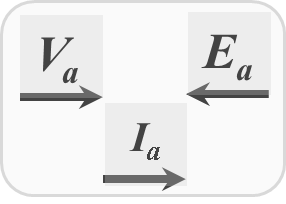 What braking mode of DC motor is the most effective from the point of view saving electric energy?
What types of speed control of AC motor with cage rotor do you know? 
What types of speed control of AC motor with 3-phase wound rotor do you know?
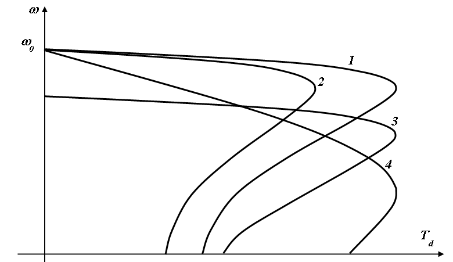 What type of regime parameter changing of AC electric motor is represented by each characteristic?
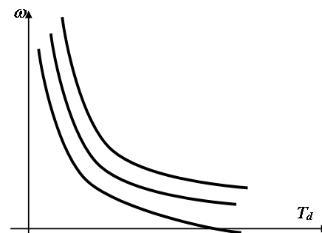 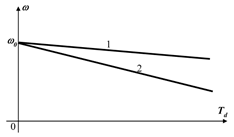 Questions for exam
What devices G-M electric drive system composed of?
What happens when the EMF of the generator of G-M system decreases?
What devices the 'Thyristor converter - motor' system composed of?
What happens when the control angle of the thyristor rectifier increases?
What devices the 'Chopper - DC motor' system composed of?
What happens when the duty ratio DR decreases?
What devices 'Voltage adjuster-induction motor' electric drive system composed of?
What happens when the Voltage adjuster output voltage for AC motor  decreases?
What happens when the output frequency of the electric drive system 'Invertor-AC motor'  decreases but ratio V/f=const?
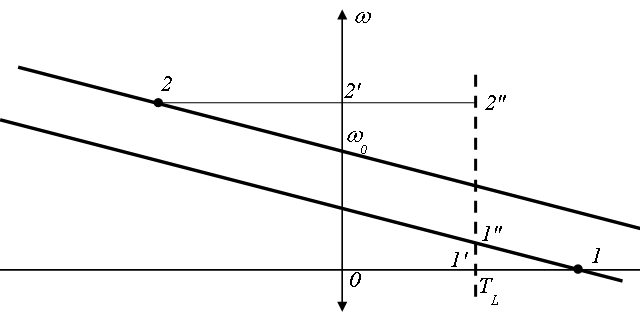 What line segment is a dynamic torque in the given point?
What line segment is a developed torque in the given point?
How the equivalent torque diagram of the electric motor is calculated?
What types of speed control of synchronous motor do you know?
Condition of which mode of AC motor is shown on the picture (traction, dynamic, regenerating, counter current braking modes)? 
What is the right torque diagram of the electric motor? 
How the equivalent torque diagram of the electric motor is calculated?
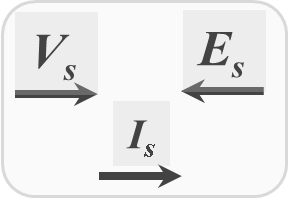 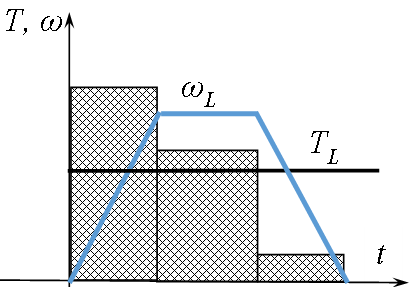